Guarini G, Huqi A, Morrone D, Capozza PFG, Marzilli M
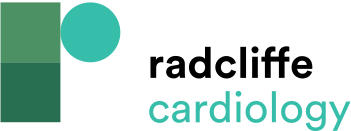 Figure 4: Main Mechanism of Action of Ranolazine
Citation: European Cardiology Review 2018;13(2):104–11.
https://doi.org/10.15420/ecr.2018.15.2
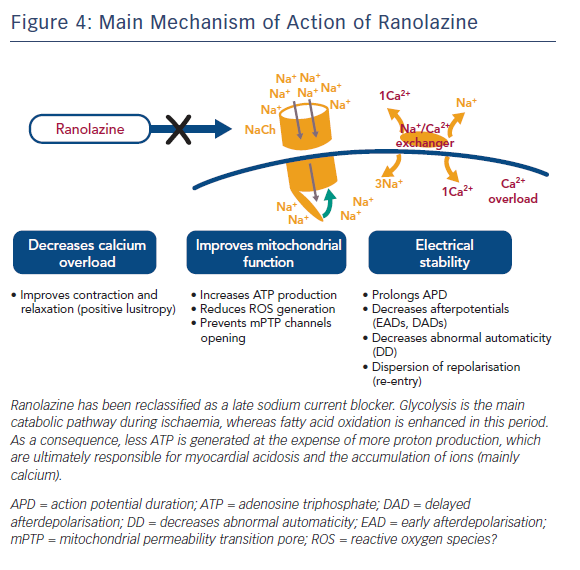